“Қазақ тілі мен әдебиеті” пәнінің әдістемелік бірлестігі
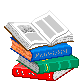 Қазақ тілі мен әдебиеті пәні бірлестігінің әдістемелік тақырыбы: «Мемлекеттік тілді оқытуда жаңа технологияларды қолдану арқылы оқу-тәрбие үрдісінің нәтижесін арттыру». 
Әдістемелік бірлестіктің мақсаты:  Жеке тұлғаны жан-жақты тәрбиелеу, білім технологияларын жүйелі енгізу, мұғалімдердің кәсіби шеберлігінің шыңдалып өсуіне, жан-жақты  жетілуіне бағыт-бағдар беру. Жан-жақты дамыған, өзіндік танымдық дағдылары қалыптасқан, шығармашылық қабілетті жеке тұлғаны тәрбиелеу жұмысының озық әдіс-тәсілдерін тиімді пайдалану.
2023-2024 оқу жылындағы әдістемелік бірлестік құрамы
Ұстаздар саны: 13Қазақ сын. - 6, орыс сын. - 7.                                                                                               Педагог-шебер саны:  жоқПедагог-зерттеуші саны:  3Педагог-сарапшы саны:  5Педагог-модератор саны:  3
1 санатты мұғалім: 1Санаты жоқ ұстаздар саны: 1
Нурмагамбетова Аяжан Калымбековна
“Қазақ тілі мен әдебиеті” пәні мұғалімдерінің                         ӘБ жетекшісі 
19.10.1994ж.                       Білімі: жоғарғы    Педагог-сарапшы,                  еңбек өтілі – 8 жыл.
Ахметбеков Тлеукен Тайбагарович
“Қазақ тілі мен әдебиеті” пәні мұғалімі                     11.07.1975ж.                       Білімі: жоғарғы    Педагог-сарапшы,                   еңбек өтілі – 19 жыл.
Бекишева                 Гаухар Тулеубековна
“Қазақ тілі мен әдебиеті” пәні мұғалімі                 19.05.1979ж.                     Білімі: жоғарғы    Педагог-сарапшы,                   еңбек өтілі – 19 жыл.
Ескендирова Балкумус Болатхановна
“Қазақ тілі мен әдебиеті” пәні мұғалімі                        19.08.1981ж.                          Білімі: жоғарғы    Педагог-модератор,                   еңбек өтілі – 18 жыл.
Султанова Алмагуль Гасмановна 
“Қазақ тілі мен әдебиеті” пәні мұғалімі                       04.07.1967ж.                           Білімі: жоғарғы    Педагог,                  еңбек өтілі – 35 жыл.
Саденова Гульнар Шоптибаевна
“Қазақ тілі мен әдебиеті” пәні мұғалімі                     04.07.1967ж.                           Білімі: жоғарғы    Педагог-зерттеуші,                  еңбек өтілі – 26 жыл.
Кожабаева Дидар Жаскайратовна
“Қазақ тілі мен әдебиеті” пәні мұғалімі                 11.07.1975ж.                            Білімі: жоғарғы                  1 санатты,                  еңбек өтілі – 28 жыл.
Ельбергенова Айгуль Досымбековна
“Қазақ тілі мен әдебиеті” пәні мұғалімі                 12.10.1962ж.             Білімі: жоғарғы                  Педагог-зерттеуші,   еңбек өтілі – 38 жыл.
Кожагельдин Марат Молдагулович
“Қазақ тілі мен әдебиеті” пәні мұғалімі                 26.05.1964ж.            Білімі: жоғарғы                  Педагог-зерттеуші,   еңбек өтілі – 32 жыл.
Мугжанова Жазира Сабыровна 
“Қазақ тілі мен әдебиеті” пәні мұғалімі                 23.09.1973ж.          Білімі: жоғарғы                  Педагог-сарапшы,   еңбек өтілі – 27 жыл.
Жакупова ГульмираТалгатовна
“Қазақ тілі мен әдебиеті” пәні мұғалімі                 22.02.1986ж.             Білімі: жоғарғы                  Педагог-сарапшы,   еңбек өтілі – 14 жыл.
Какей Кульзира 
“Қазақ тілі мен әдебиеті” пәні мұғалімі                 21.10.1983ж.                 Білімі: жоғарғы                  Педагог-модератор,   еңбек өтілі – 17 жыл.
Сабитова     Айжан Бахытбековна
“Қазақ тілі мен әдебиеті” пәні мұғалімі                 20.11.1991ж.        Білімі: жоғарғы                  Педагог-модератор,   еңбек өтілі – 8 жыл.